Исследование функции на экстремумы без производной
Рубцова Т.Г., тьютор Мобильной сети учителей математики Алтайского края, учитель математики МБОУ Калманская СОШ им. Г.А. Ударцева
Октябрь 2022 г.
В данной презентации речь пойдет о функциях, являющихся композициями квадратичной и любой монотонной функции.
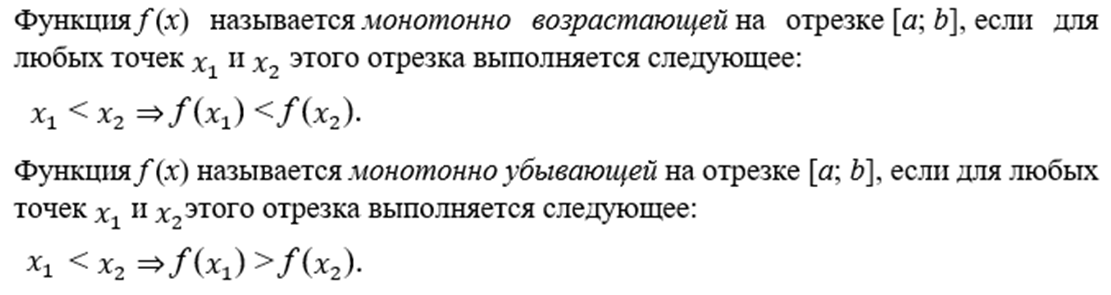 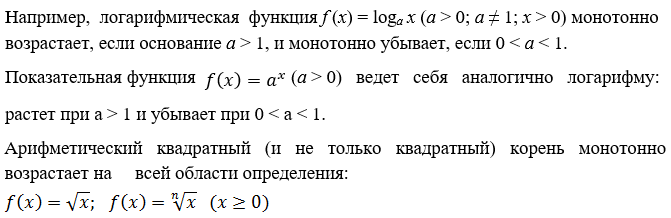 Если в роли аргумента монотонных функций выступает квадратичная функция, то точки экстремума квадратичной функции и сложной функции, в которую он входит, совпадают.
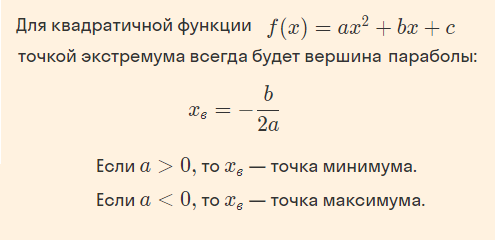 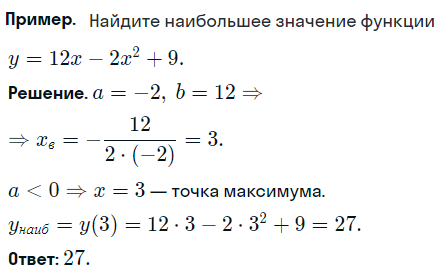 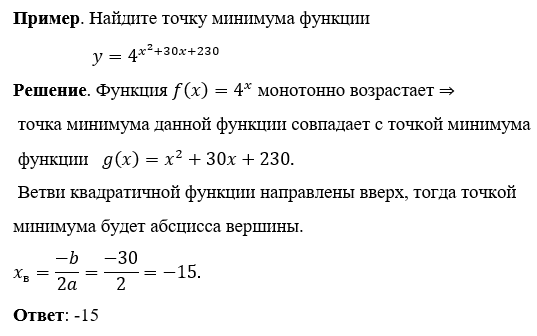 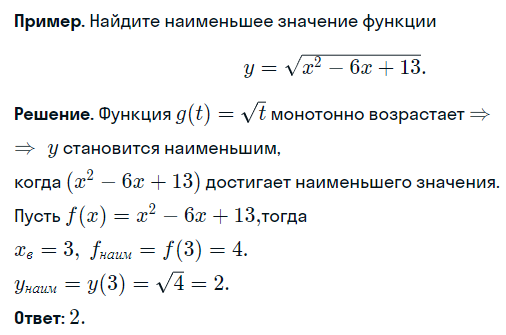 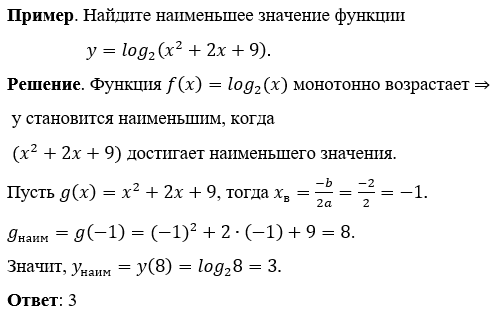 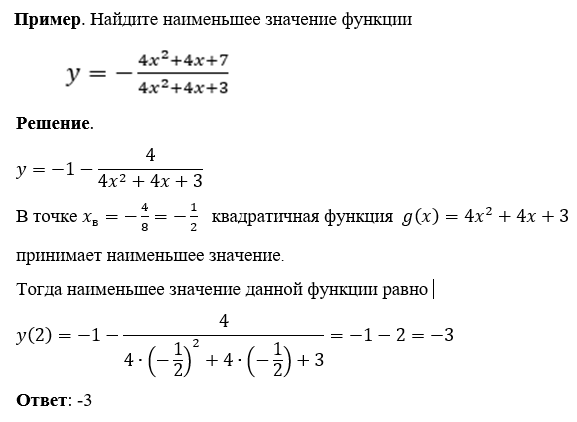 Примечание. В трех последних примерах область определения функций была ограничена, но значения экстремума внутренней функции не выходили за ее пределы.

     Рассмотрим случай, когда значения абсциссы точки экстремума внутренней функции не находятся в  области определения внешней функции.
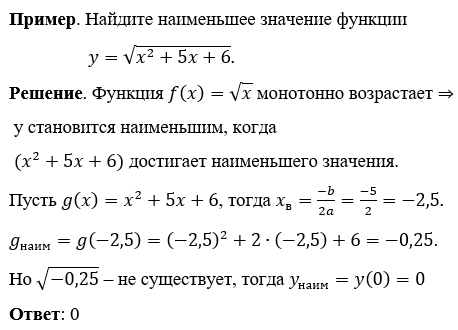 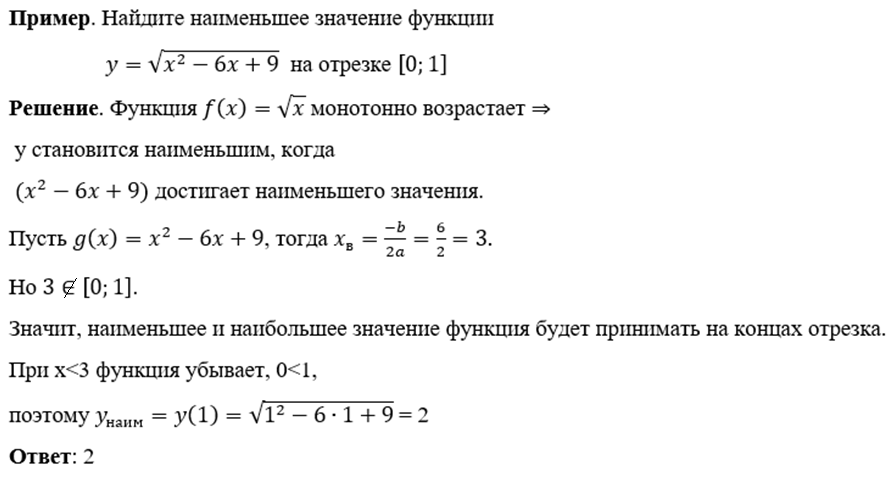 Задания для самостоятельного решения:
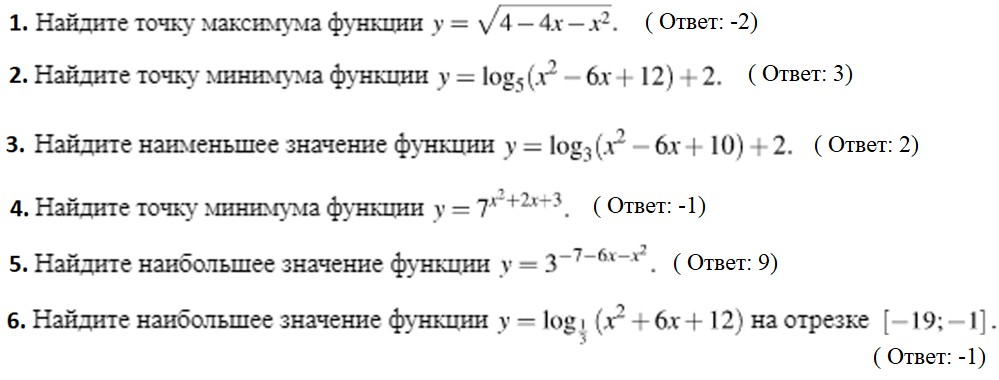 Используемые электронные ресурсы:

https://ege.sdamgia.ru/test?theme=175

https://www.berdov.com/ege/extremum/other_way/